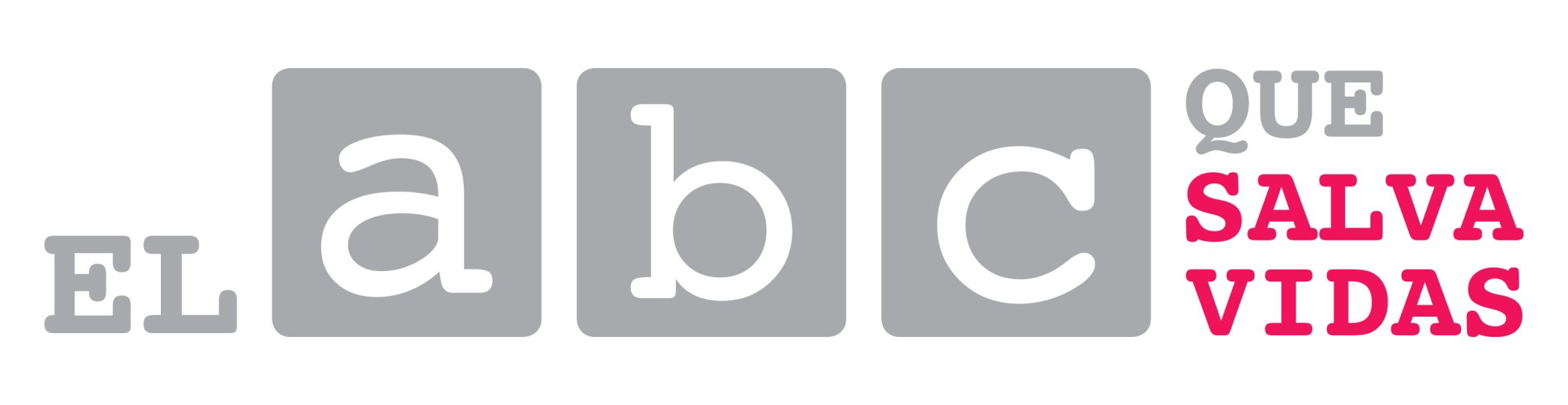 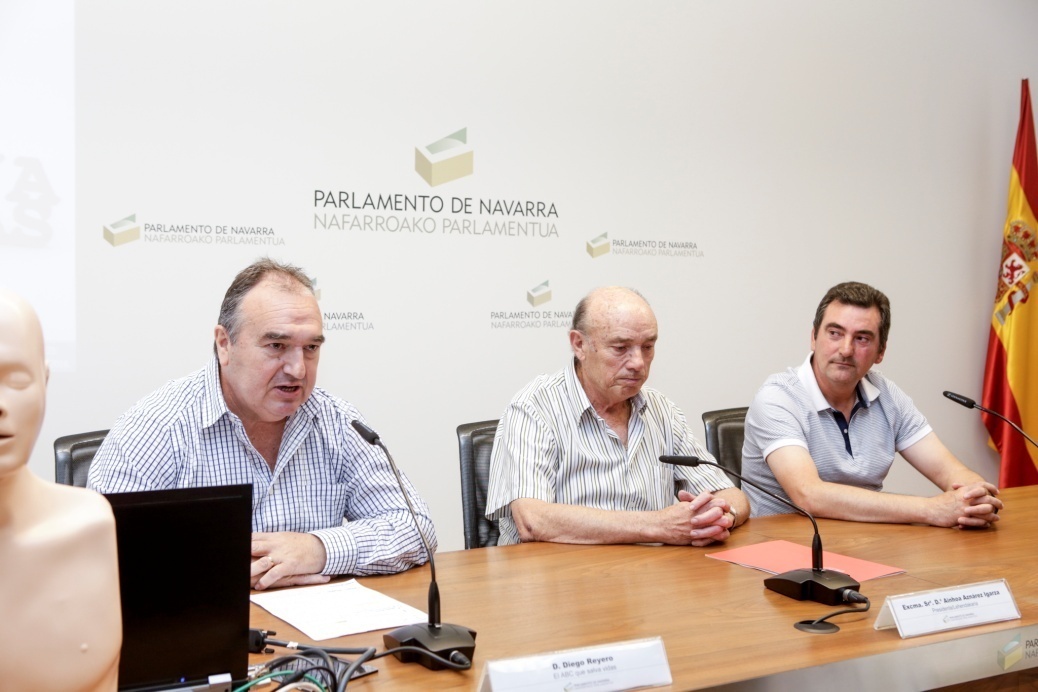 ¿CASUALIDAD?
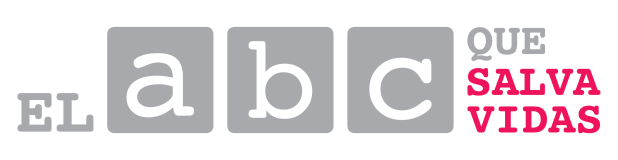 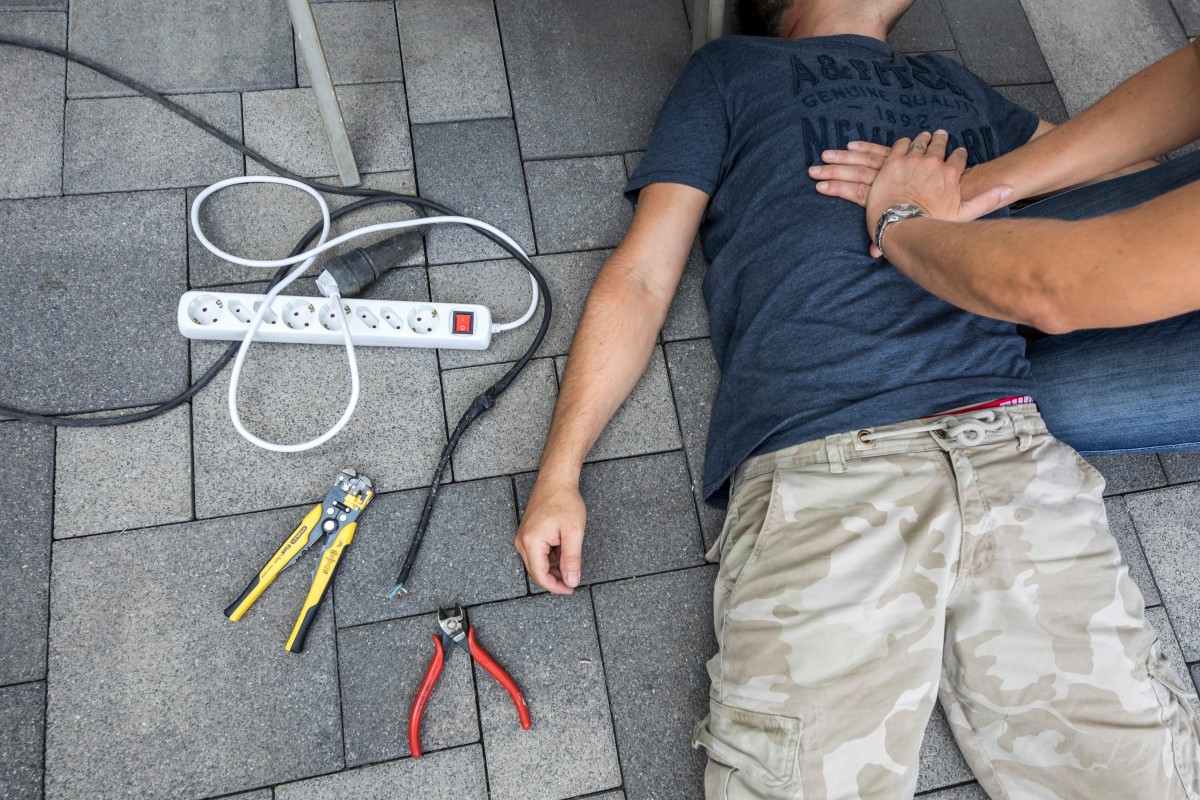 350.000 
Paradas Cardiacas
en Europa
al año  European Registry of Cardiac Arrest - (EuReCa TWO)
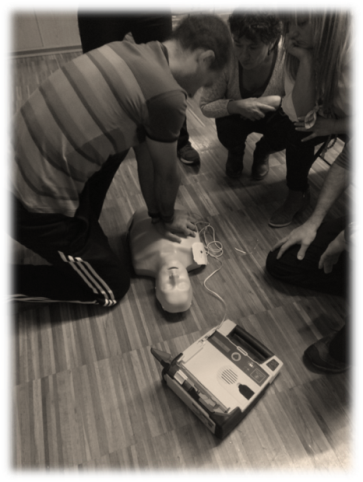 PROFESORES
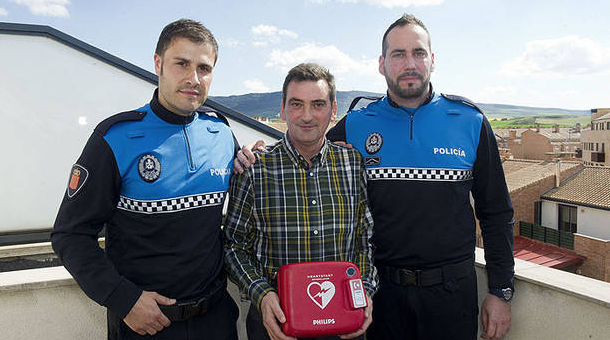 POLICIA
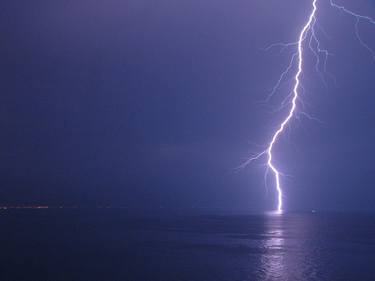 El factor más importante 
que contribuye 
a la supervivencia 
tras una parada cardiaca 
es el tiempo entre el evento y 
DESFIBRILACIÓN


American Society of Cardiology.
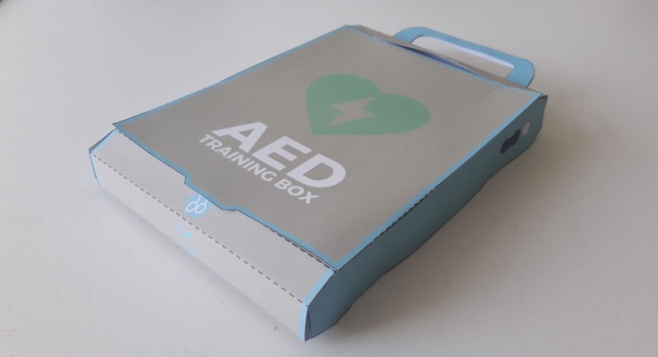 COSTE  MUY ALTO
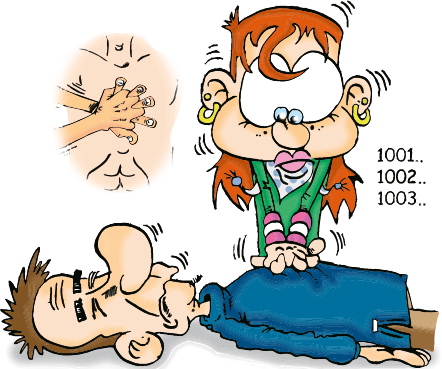 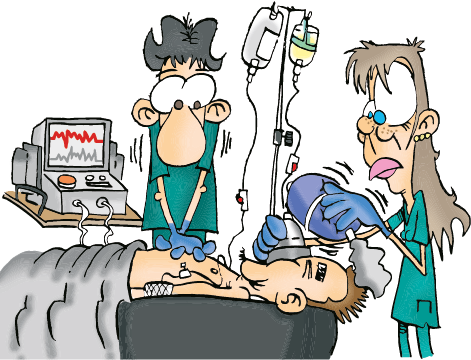 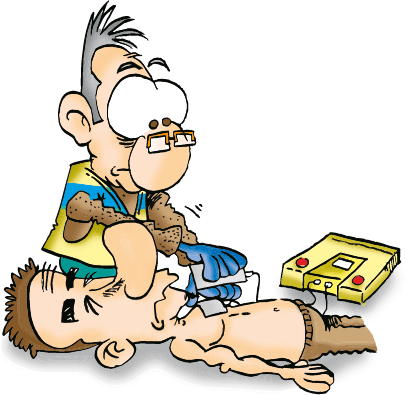 Cadena de supervivencia
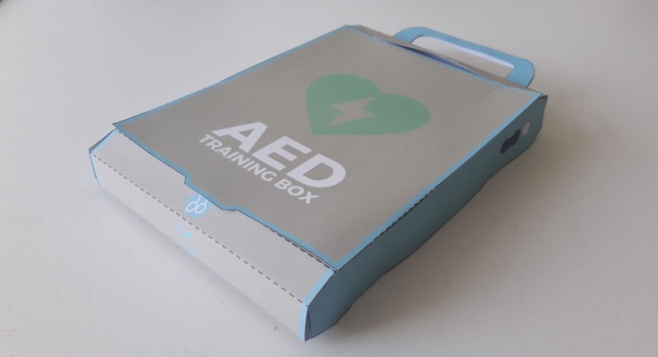 HACER MÁS CON MENOS
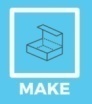 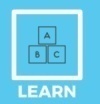 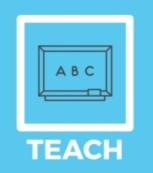 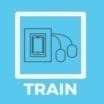 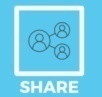 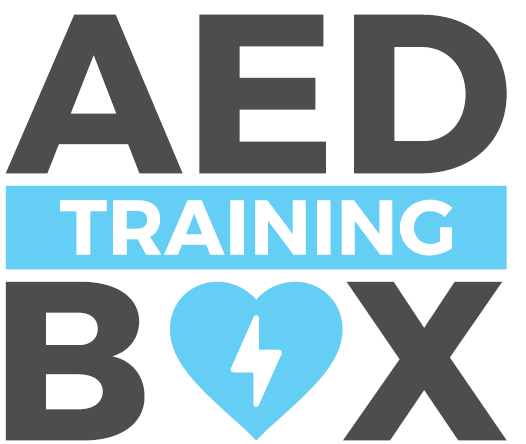 Ingenio
Recursos limitados
Sencillez
INNOVATION
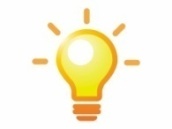 Frugal
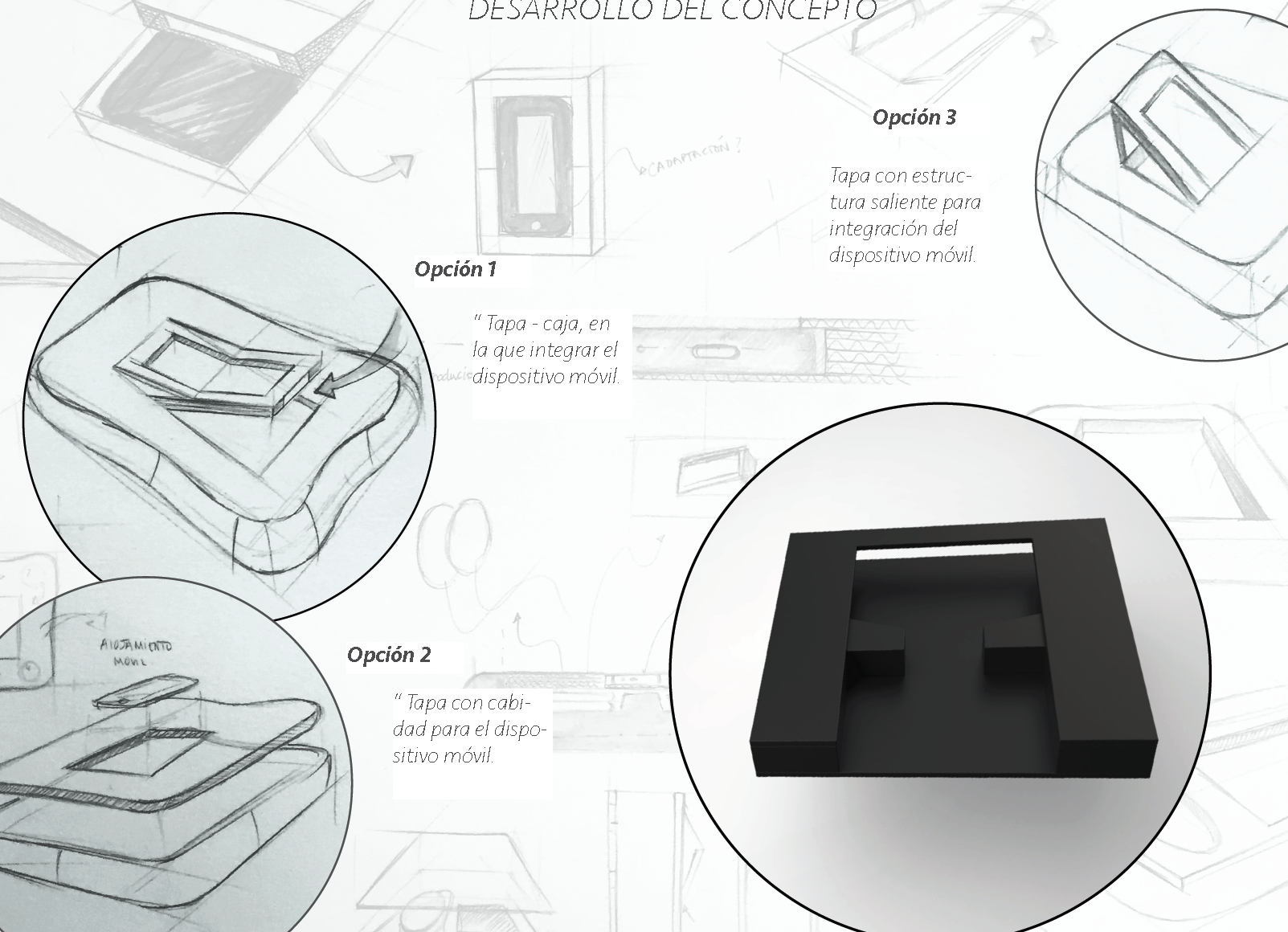 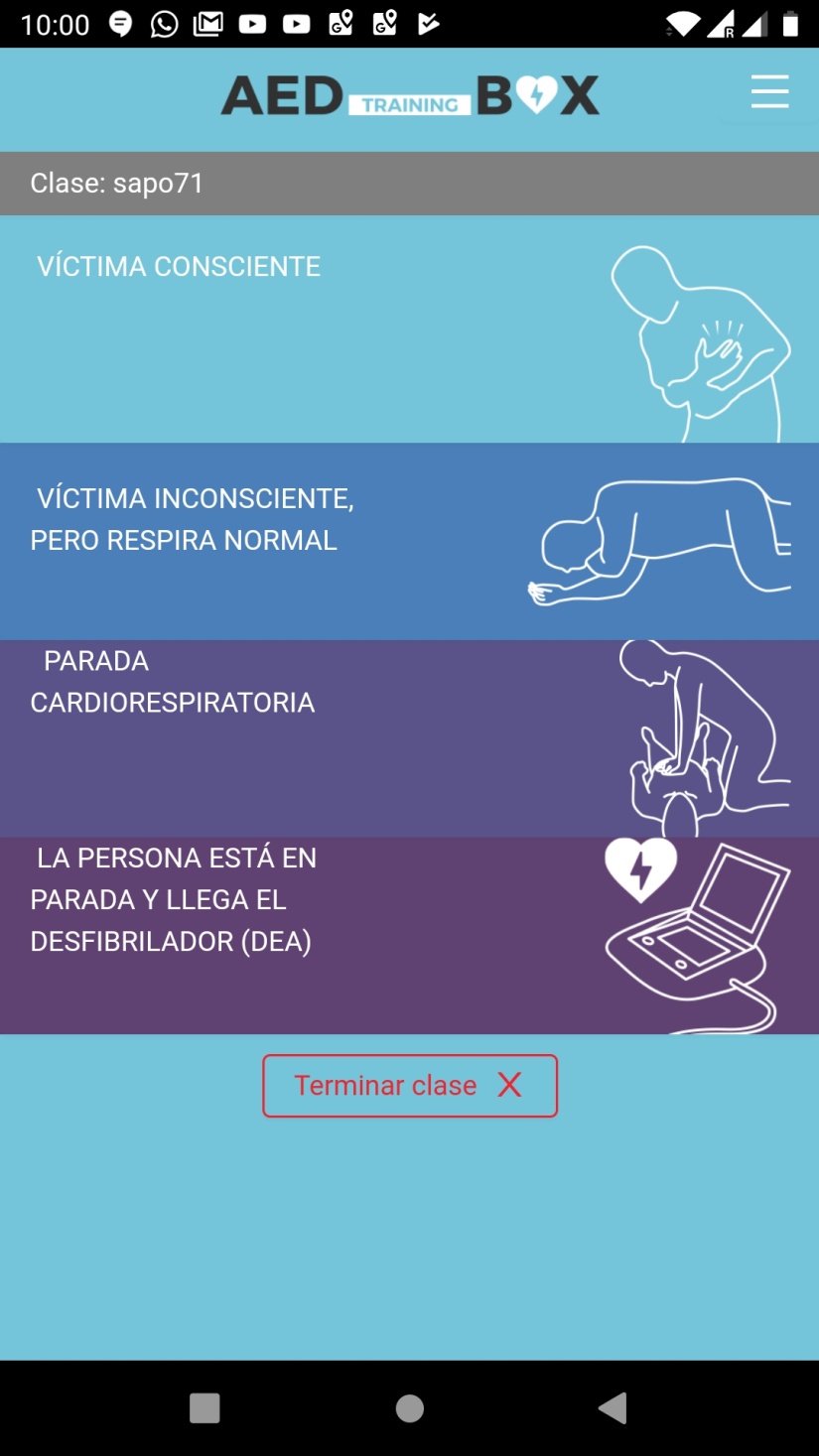 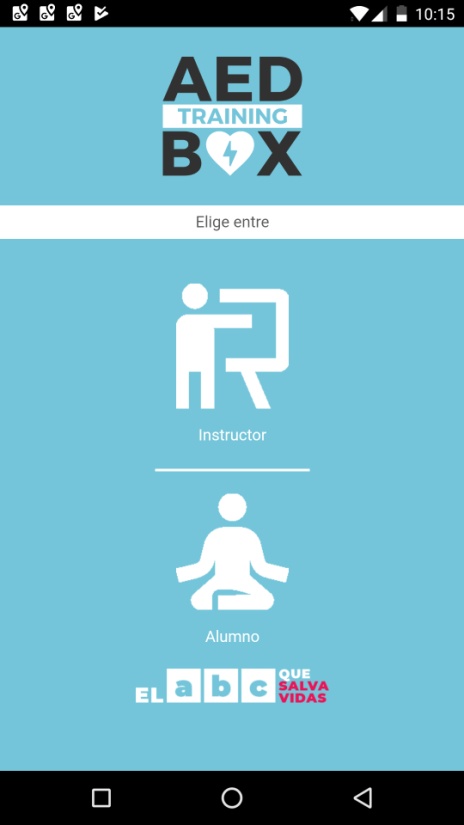 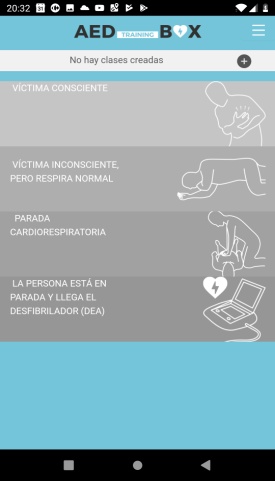 INSTRUCTOR
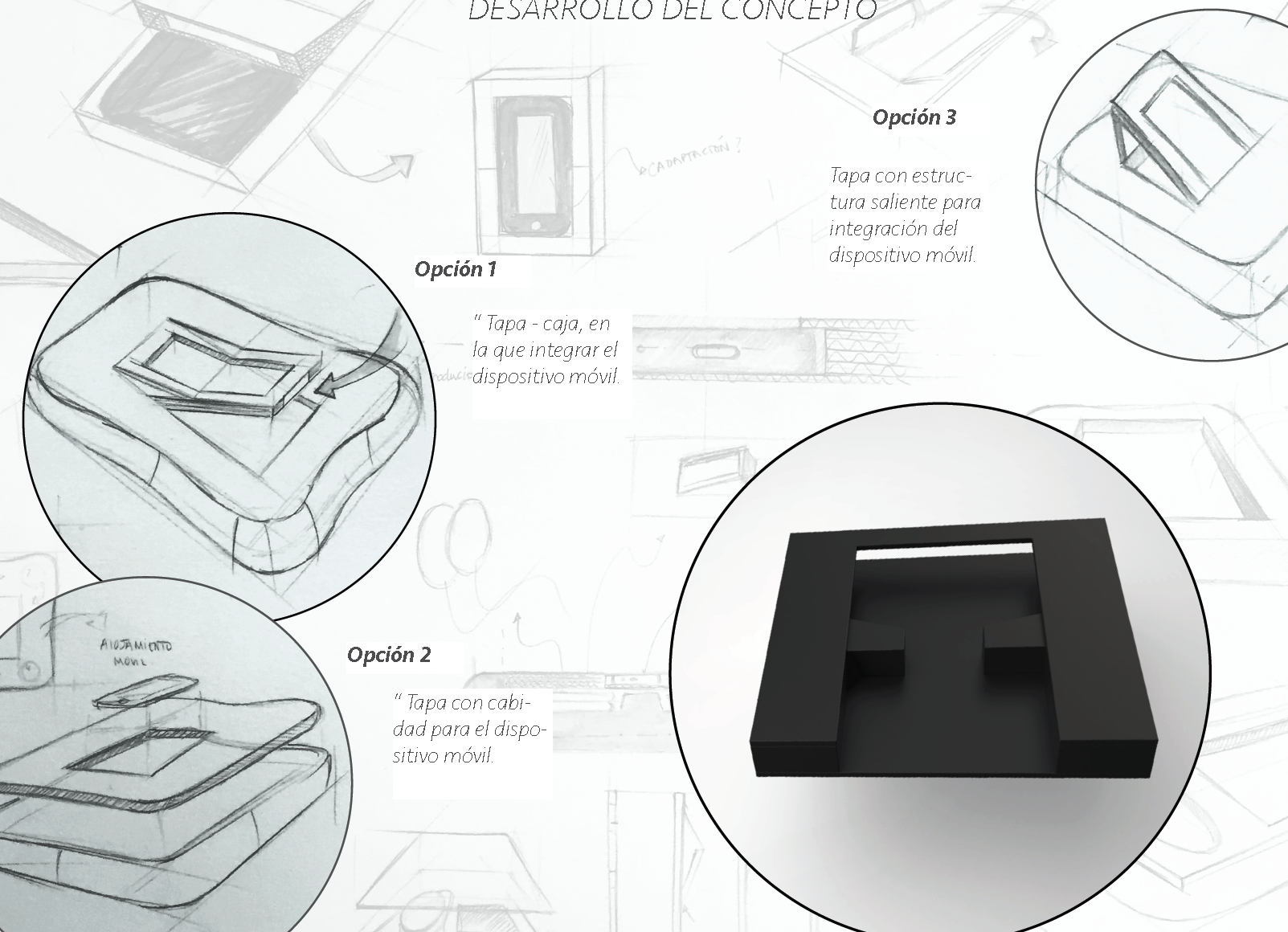 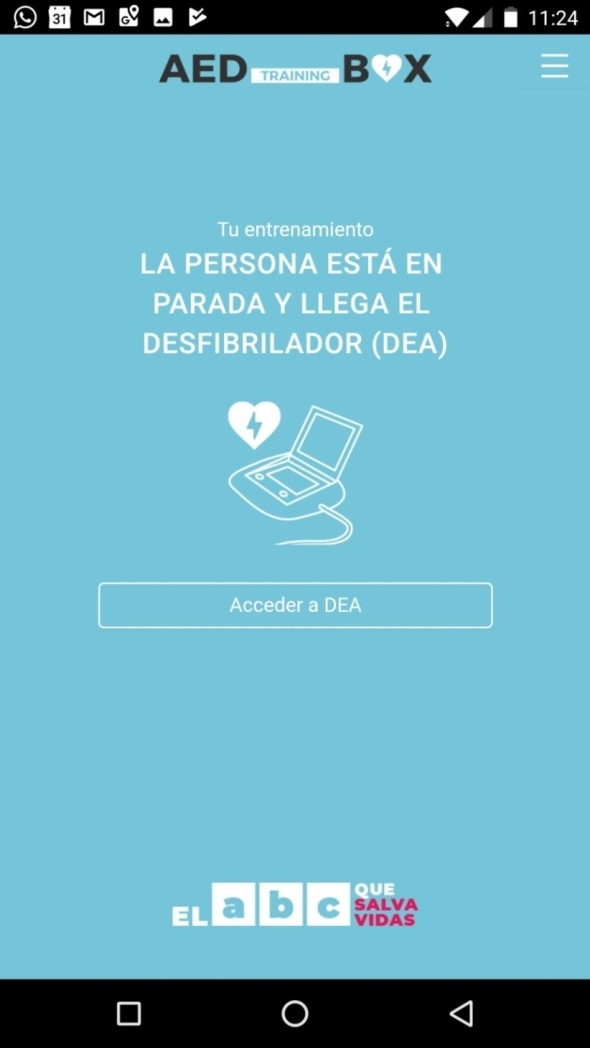 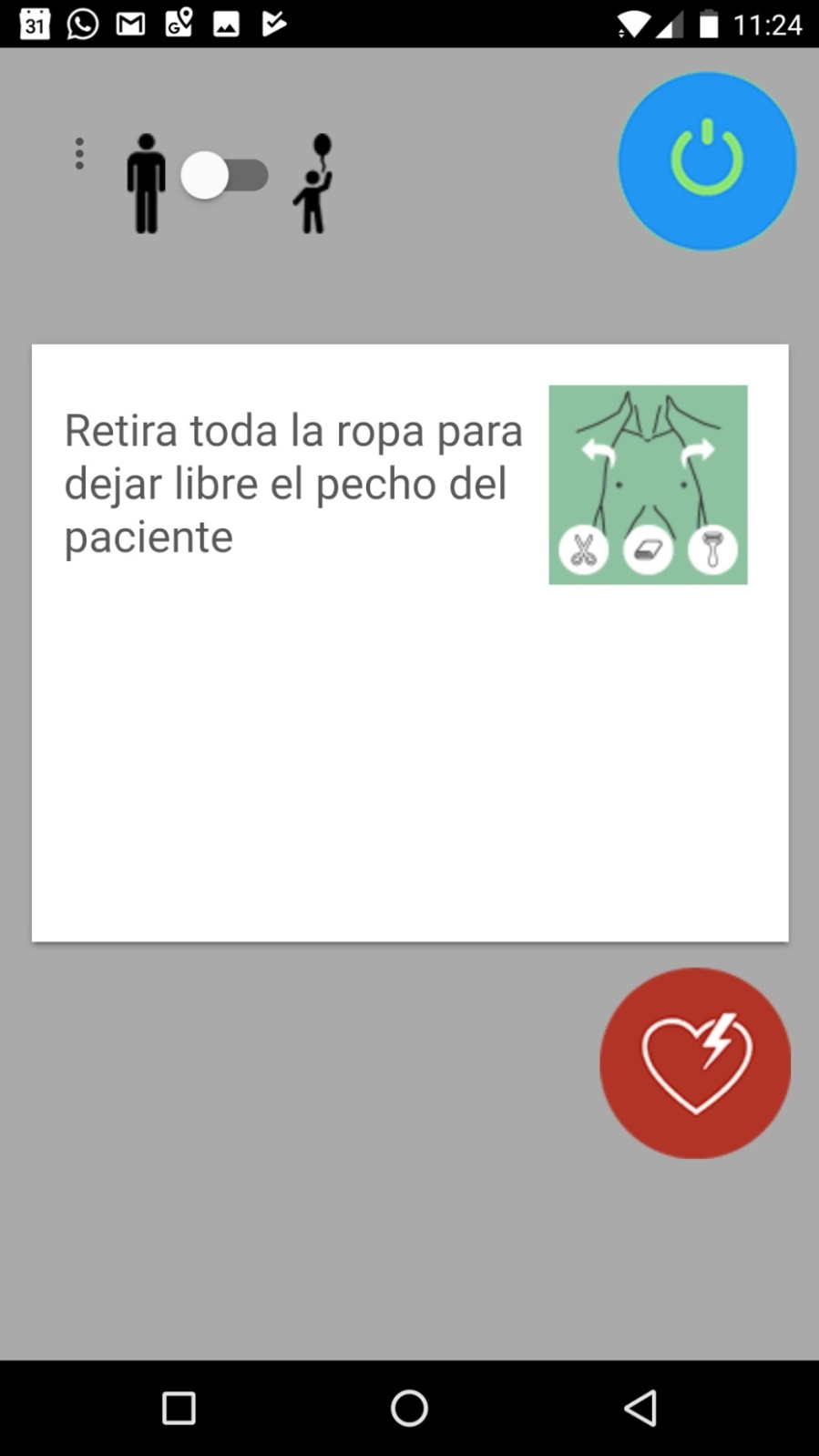 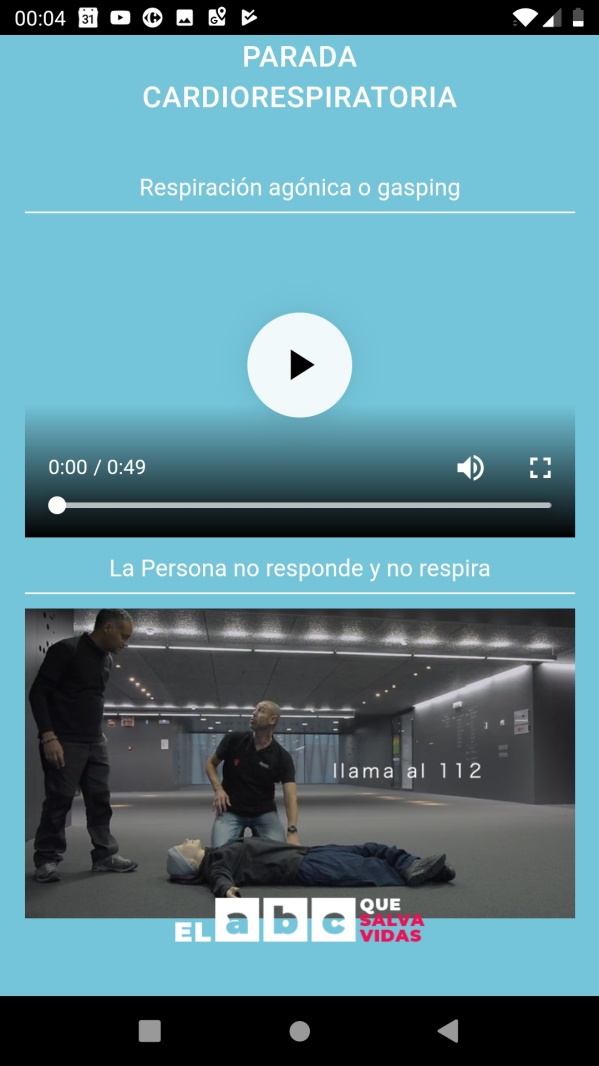 ALUMNADO
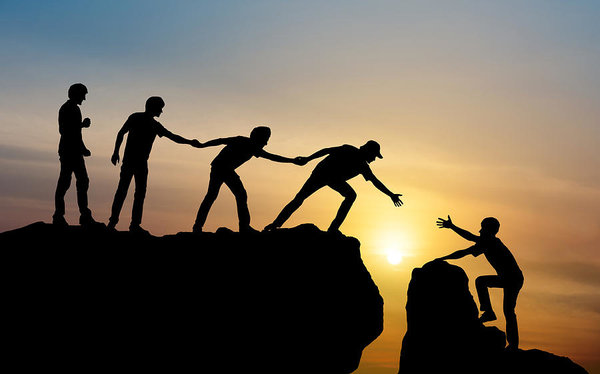 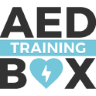 ¿Dónde estamos?
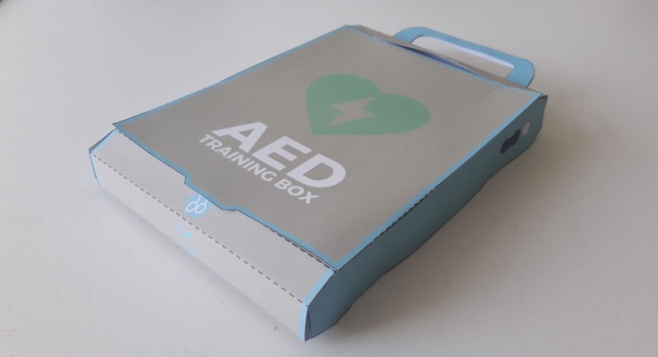 APYMAS
USUARIO
SOCIOS 
CLUB DEPORTIVOS
APYMAS
COMPAÑEROS
CONSERJES
FAMILIAS
PROFESOR
EDUCACIÓN FISICA
ALUMNO
SOCORRISTAS
COMUNIDAD ESCOLAR
PERSONAL
POLICIA
ORIENTADORES
PRIMER INTERVINIENTE
ENTRENADORES
UNIVERSITARIOS
AGENTE
CLAVE
SOCIEDADES
CIUDADANÍA
PUEBLOS
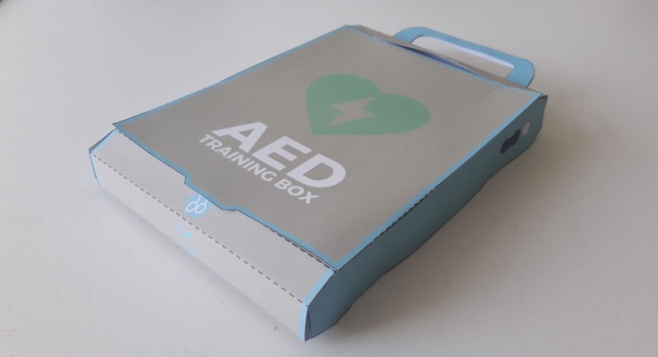 EM
CLIENTE
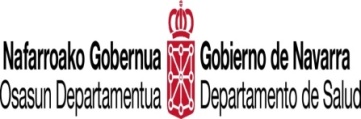 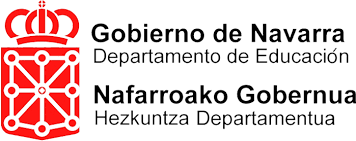 SEGURIDAD 
LABORAL
DEPARTAMENTOS
ONG
SALUD
EMPRESAS FORMADORAS
EDUCACIÓN
ADMINISTRACIONES
COLEGIOS
INTERIOR
POLICIA
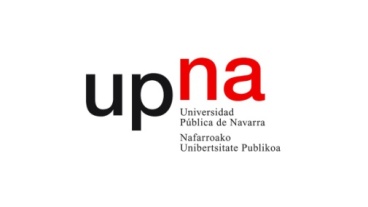 CULTURA
MUTUAS
UNIVERSIDADES
CLUB DEPORTIVOS
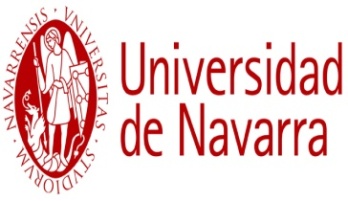 AYUNTAMIENTOS
SANITARIOS
CIUDADANÍA
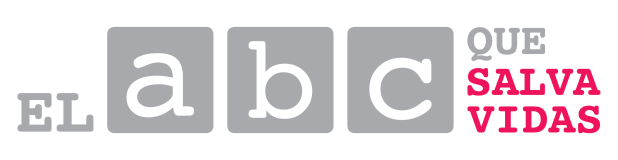 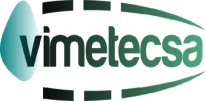 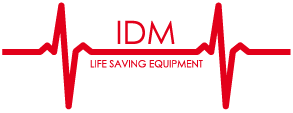 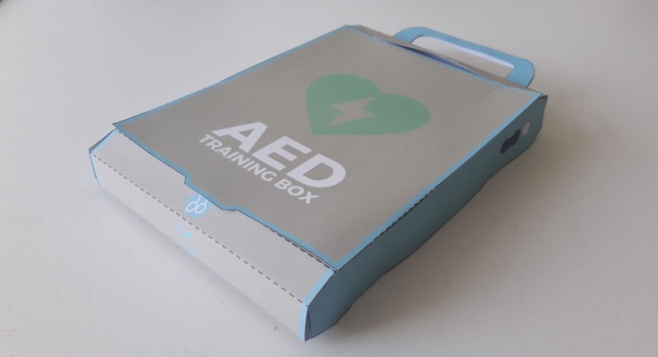 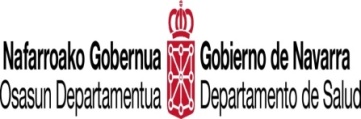 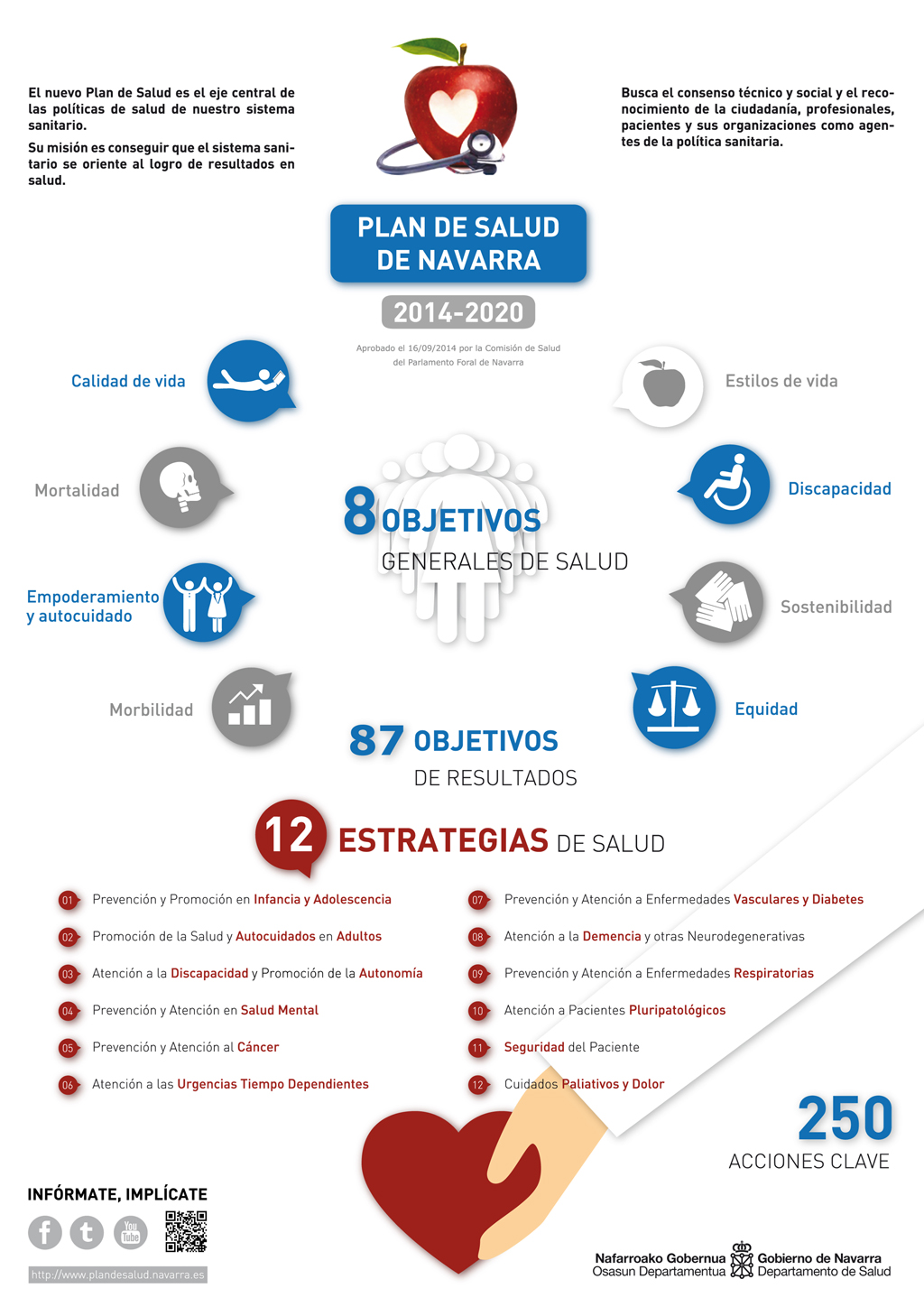 URGENCIAS TIEMPO DEPENDIENTES
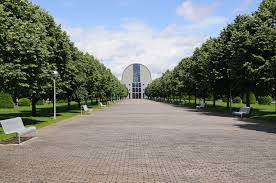 TESIS DOCTORAL
IMPACTO DEL PROGRAMA DE 
“EL ABC QUE SALVA VIDAS”
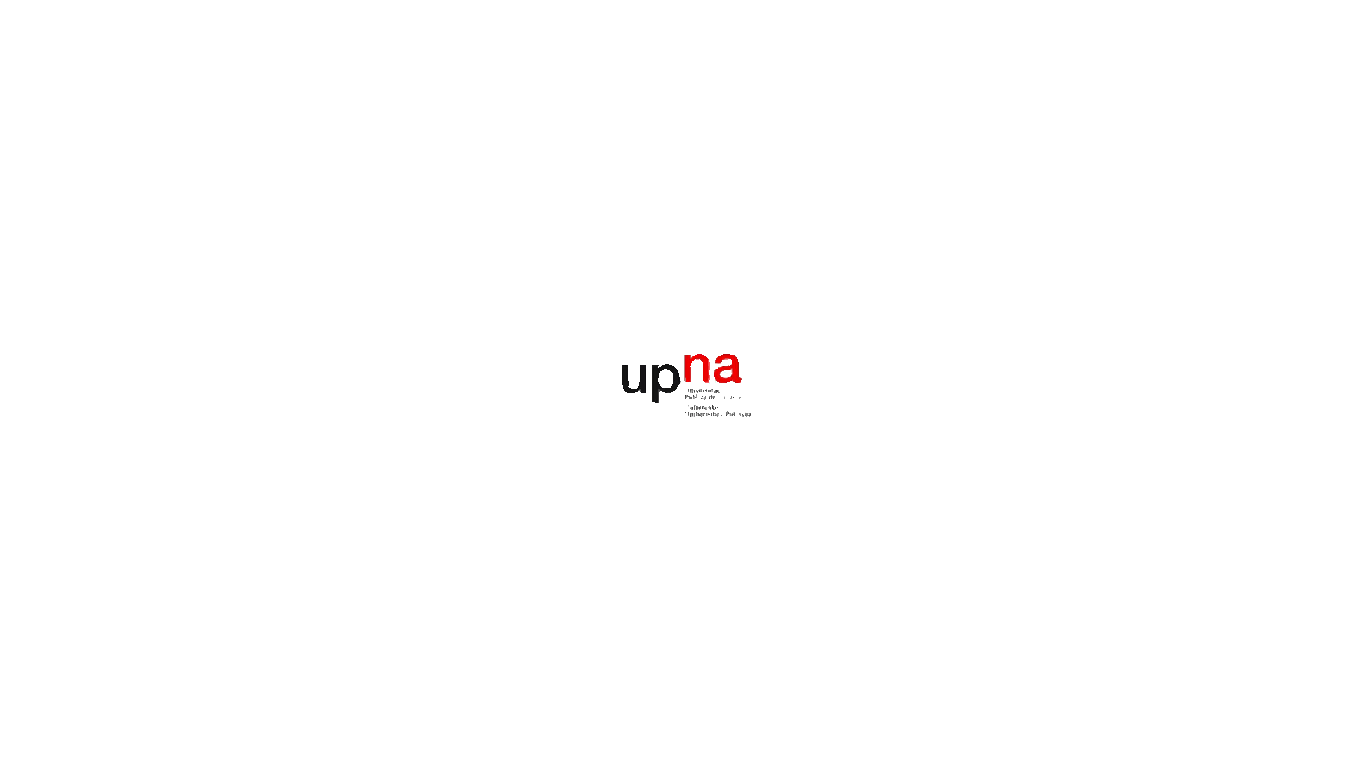 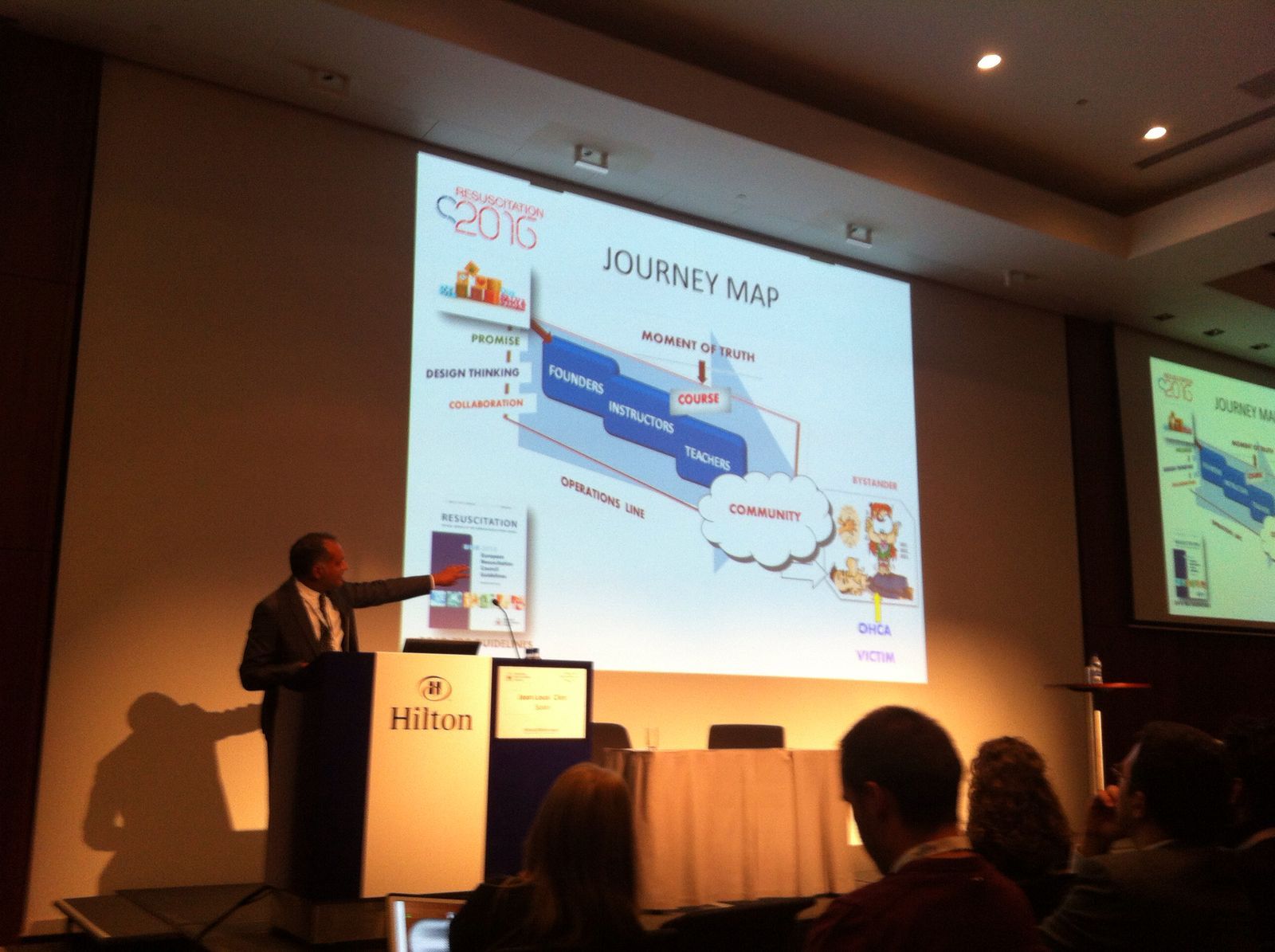 No estamos solos
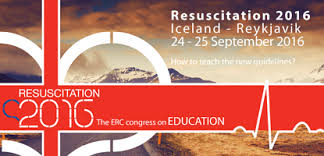 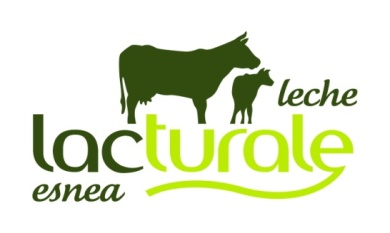 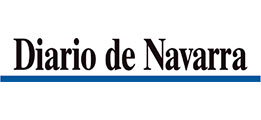 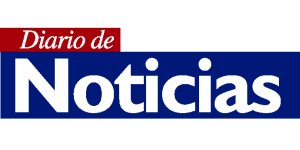 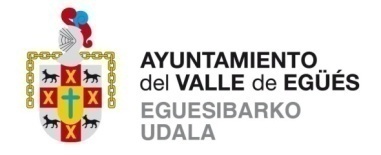 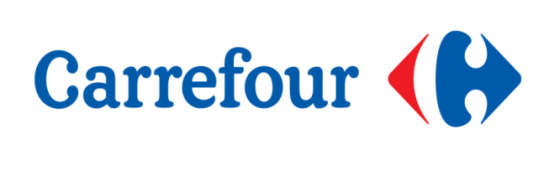 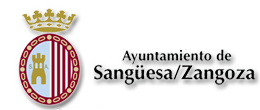 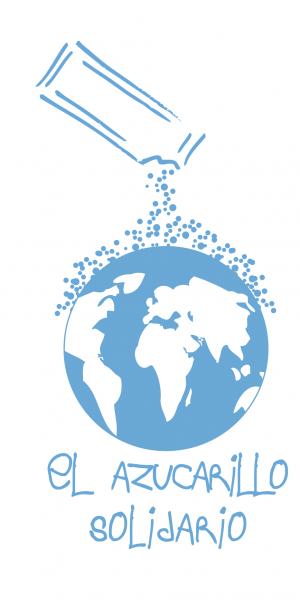 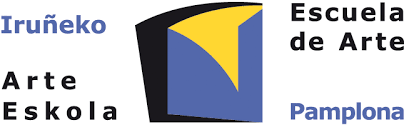 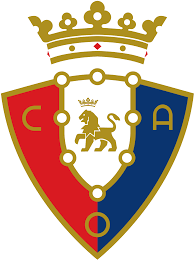 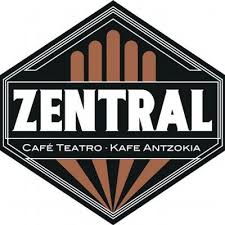 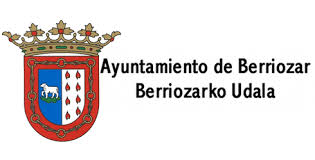 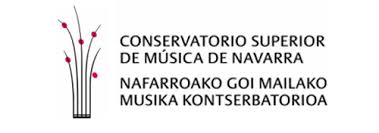 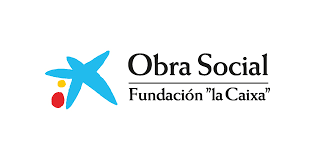 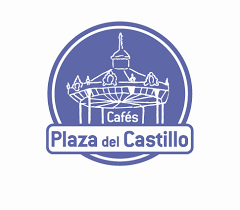 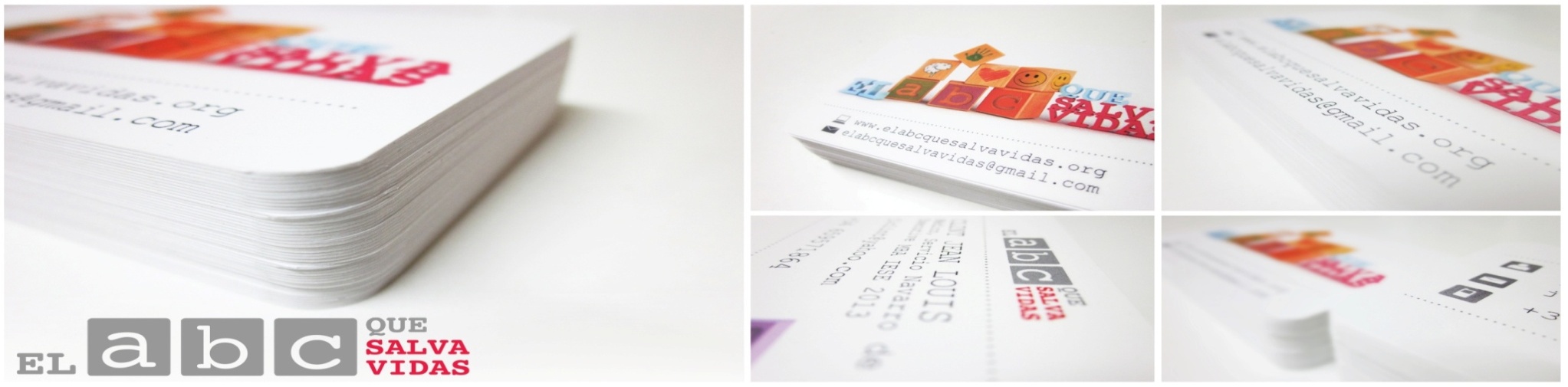 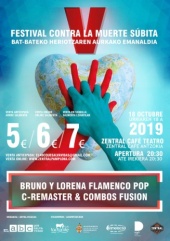 ECOSISTEMA
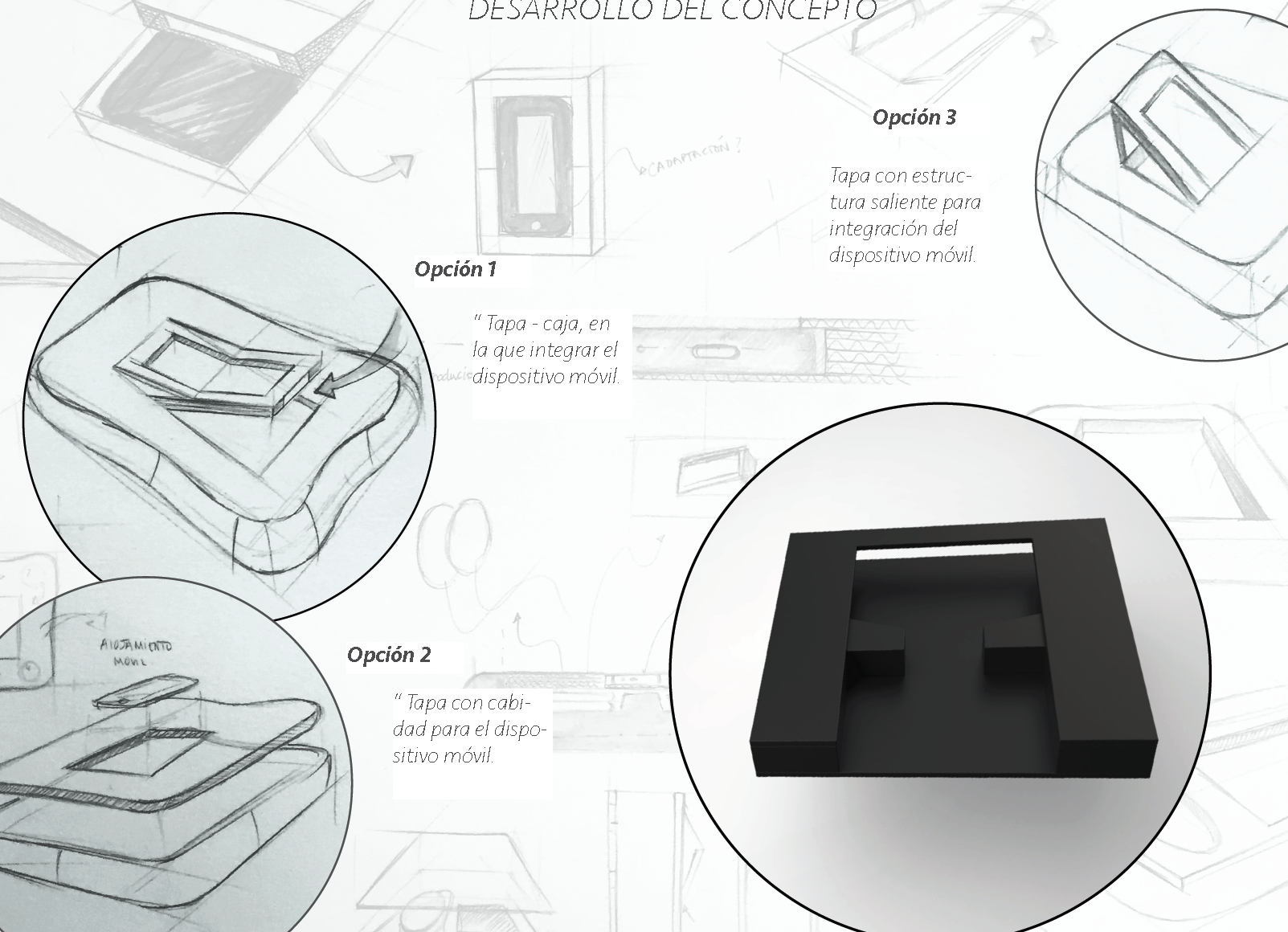 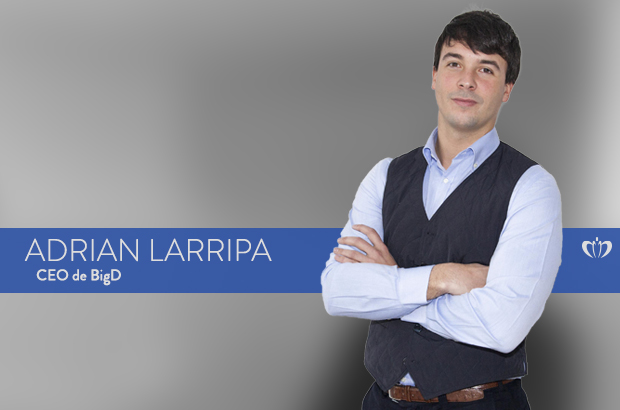 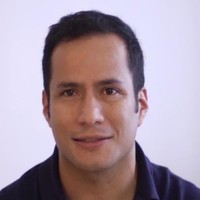 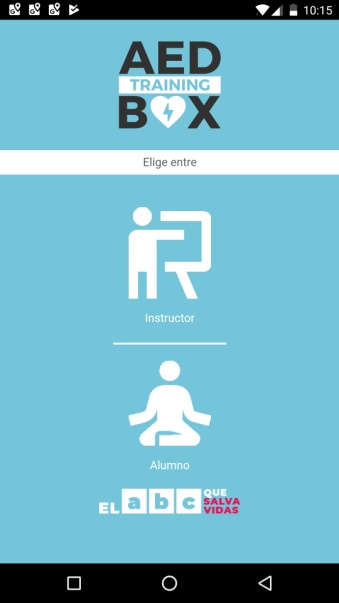 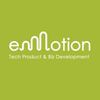 RICARDO AHUMADA
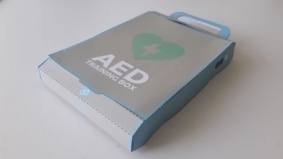 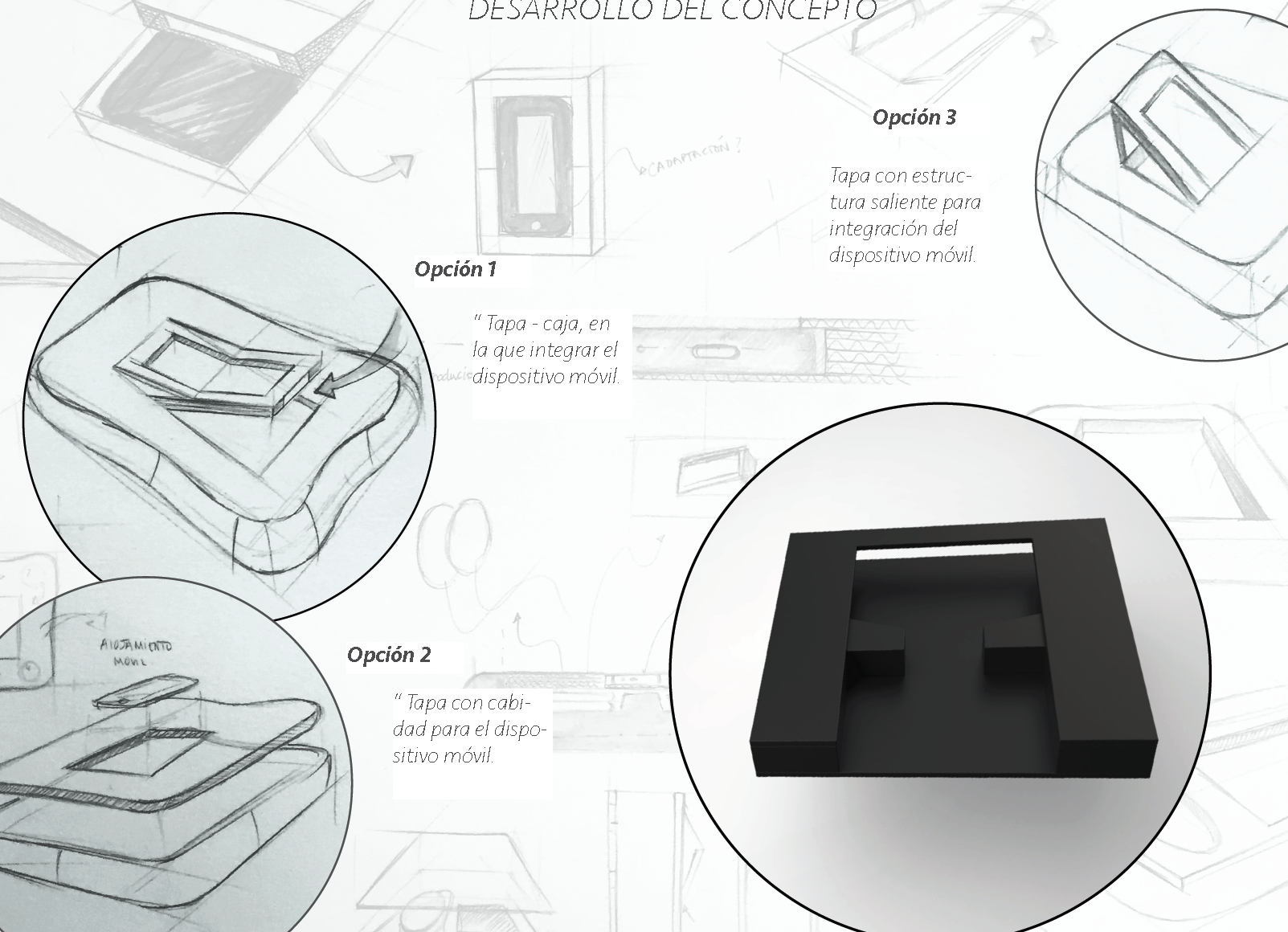 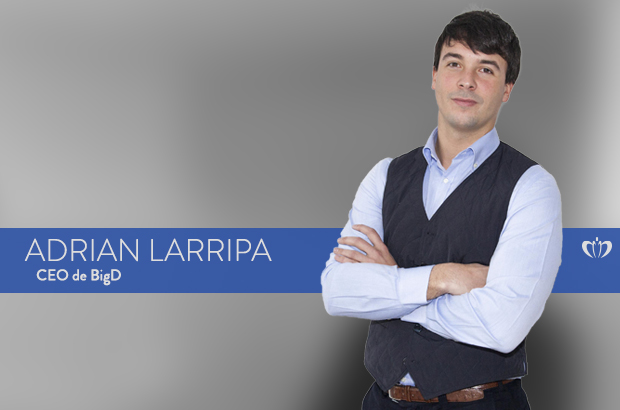 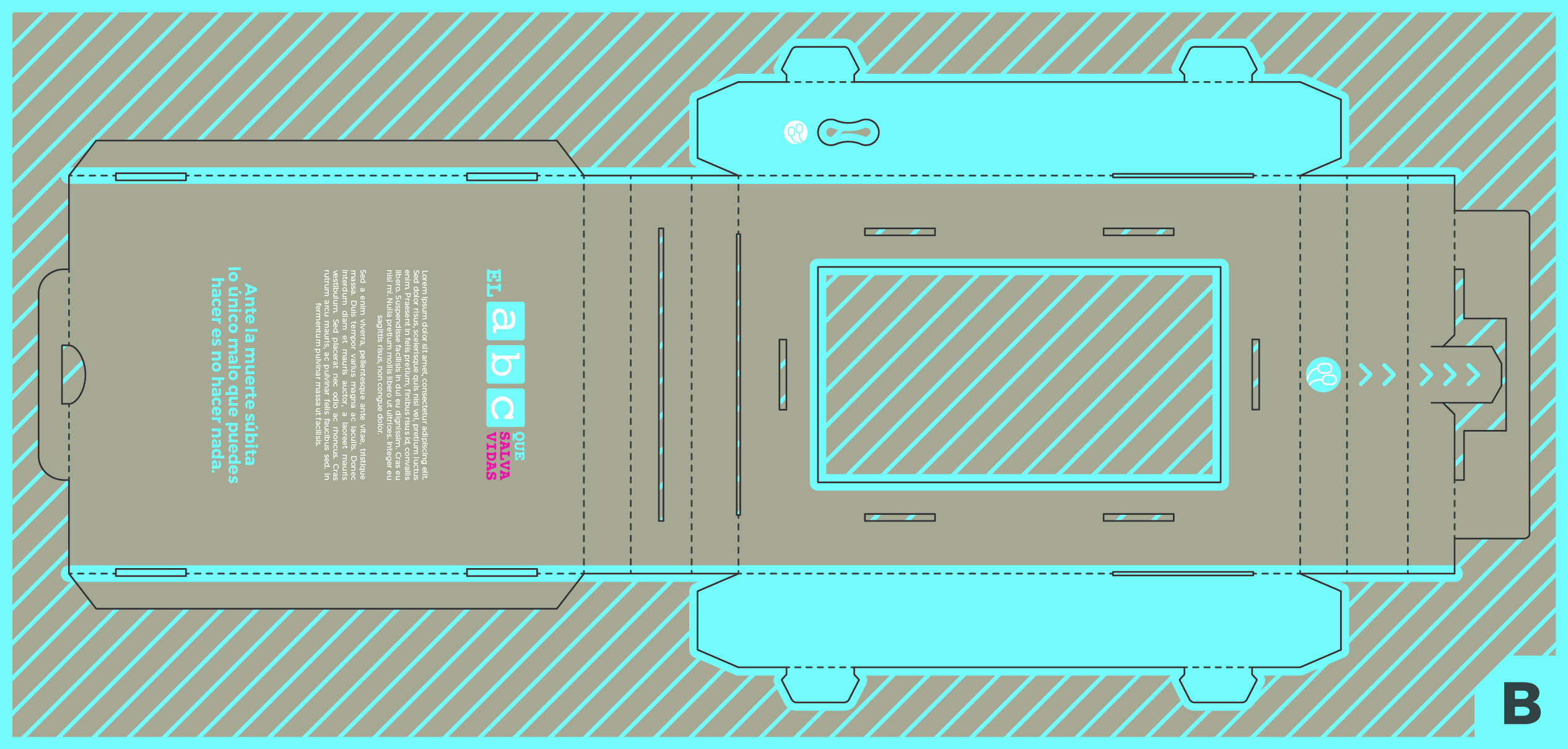 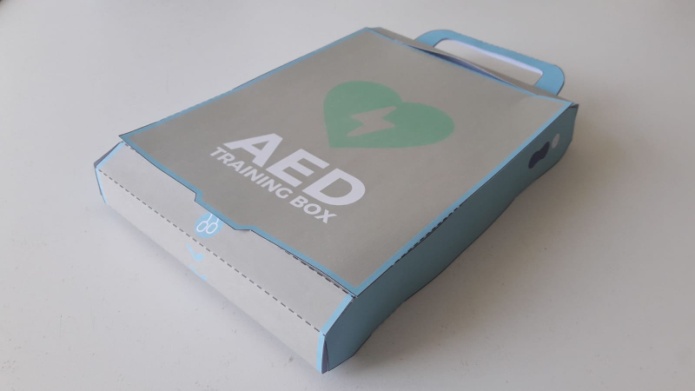 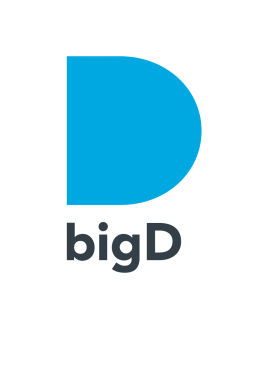 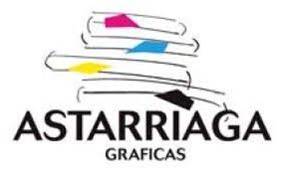 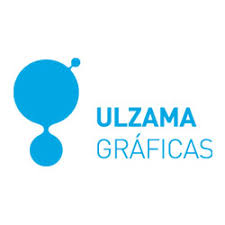 ADRIAN LARRIPA
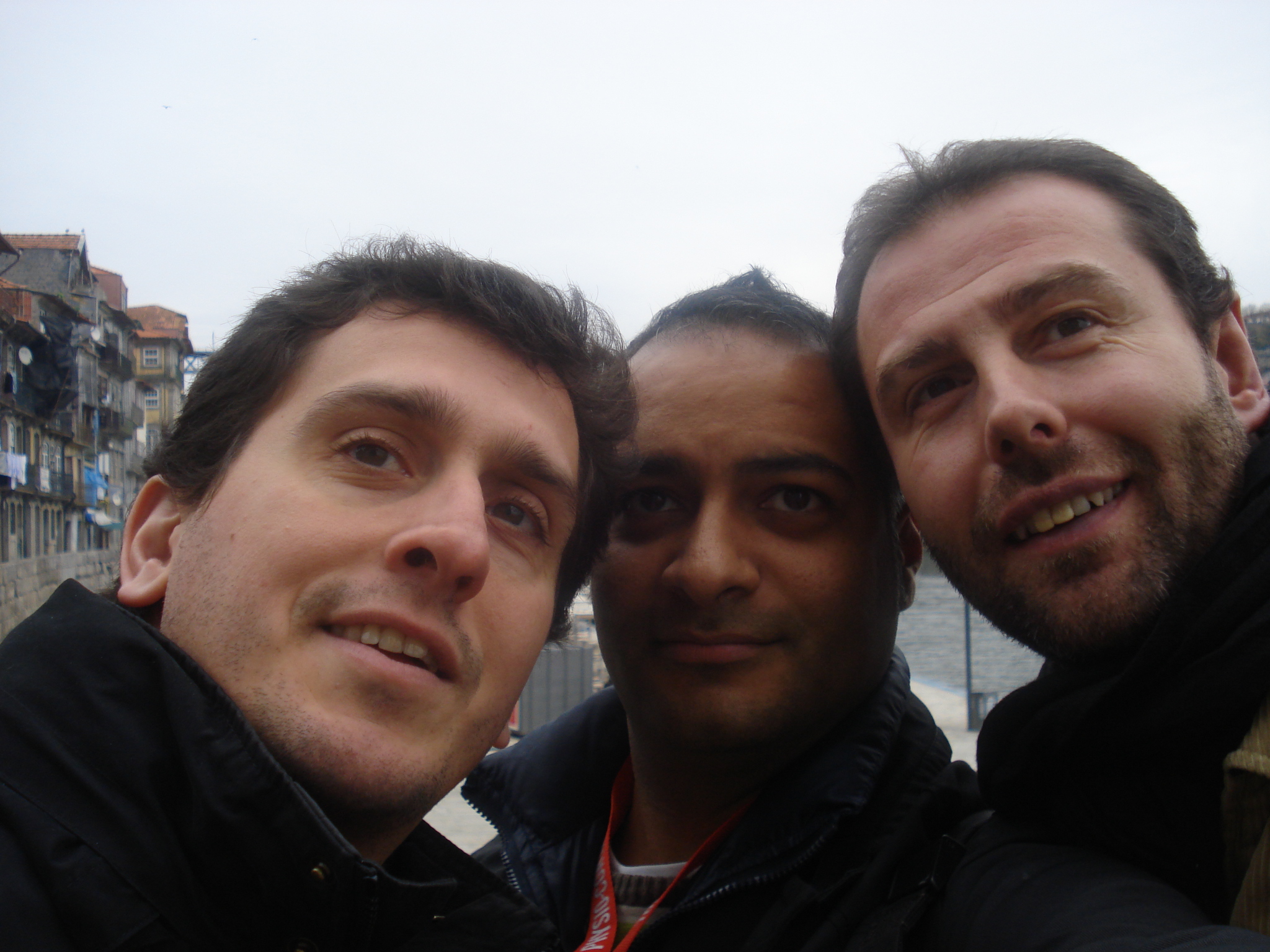 QUERER   
TRABAJAR
CREER
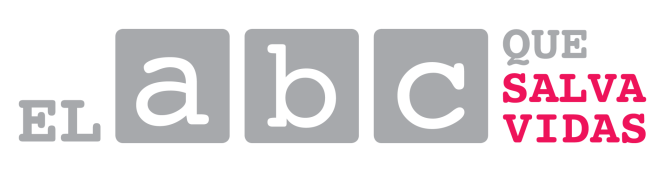 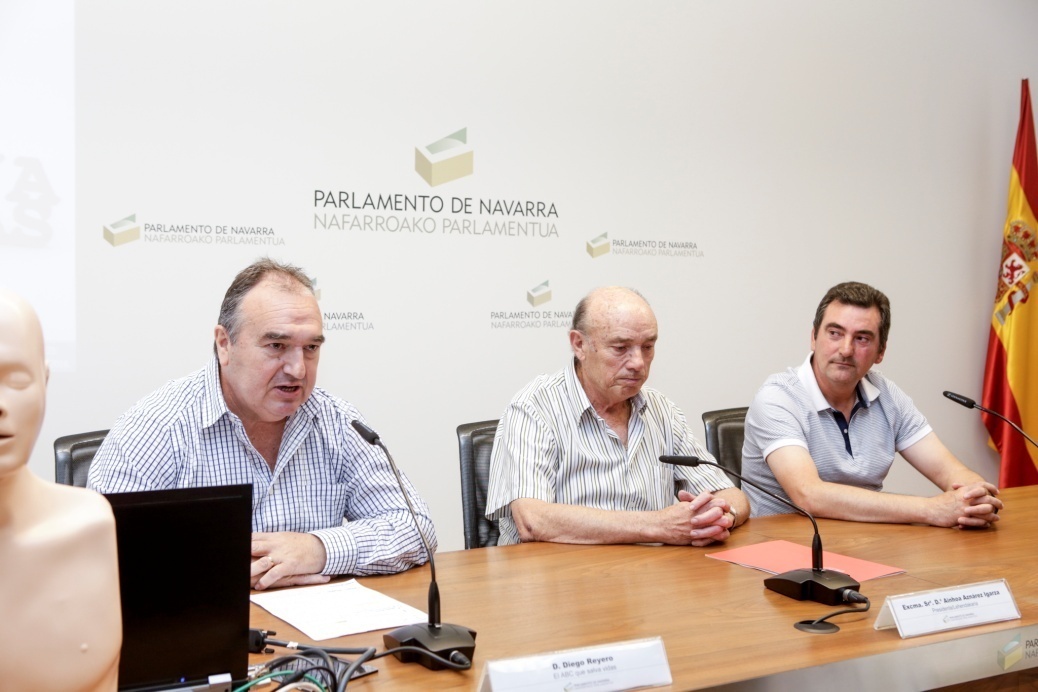 NO ES CASUALIDAD!
Lo diseñamos Nosotros
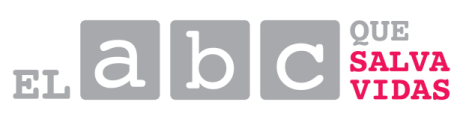